Вплив куріння, алкоголю та  наркотиків на здоров’я
Матеріал до уроків з  курсу « Основи  здоров’я»
Слюсаренко  Тетяна  Георгіївна
Вчитель  початкових  класів
Широківської  СЗШ №2
Паління – підступний  ворог людства, найпоширеніша  шкідлива звичка!
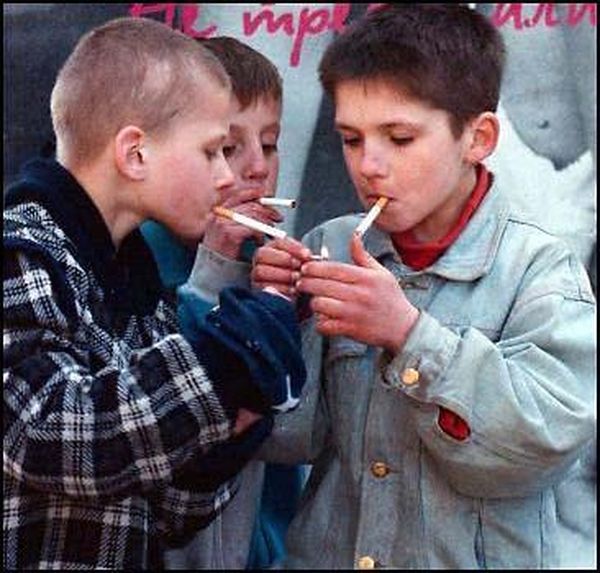 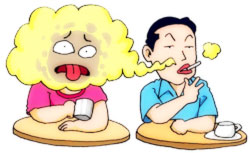 Сигарети містять нікотин, отруйні смоли і багато інших канцерогенів.
Нікотин вбиває  шість видів бактерій, з них вісім видів - корисних
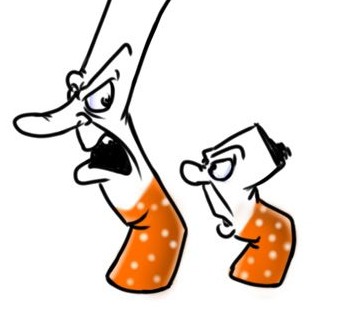 Нікотинову кислоту , яка необхідна для людського організму, виробляють спеціальні клітини.
Коли людина курить, ці клітини перестають працювати,а тому виробляється сильний потяг до сигарет.
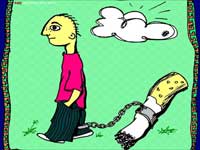 Паління починає вбивати з першої сигарети.
Цигарковий дим « багатий» на  більш ніж 4 тисячі хімічних сполук, шкідливих для здоров’я .
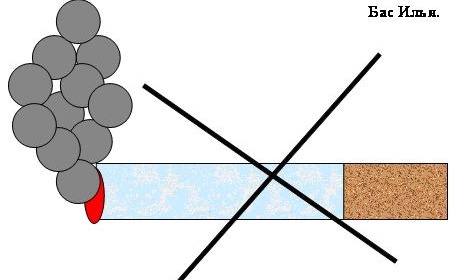 Одна викурена цигарка  вкорочує життя  на 15 хвилин
Дим  сигарет забруднює легені, спричиняє кашель.
Легені курця
Здорові легені
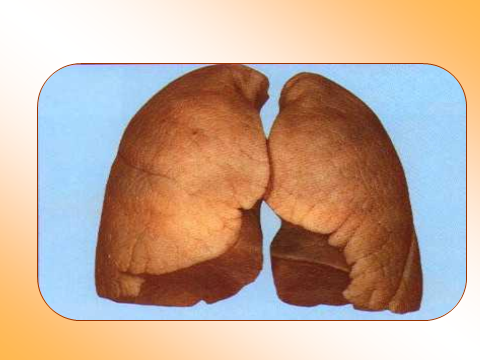 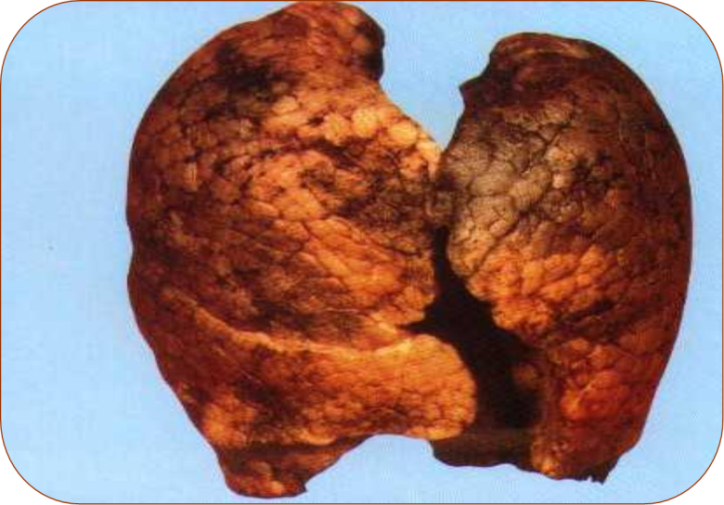 Курці частіше хворіють на рак.
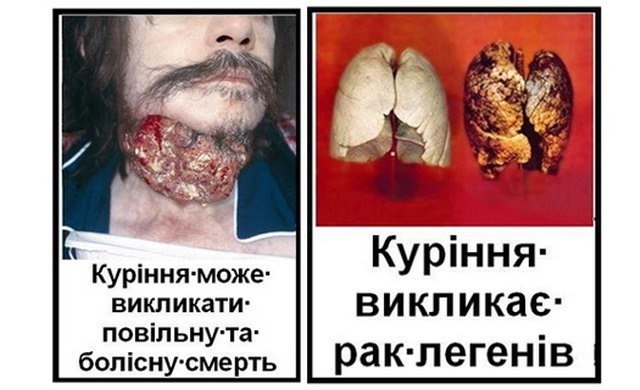 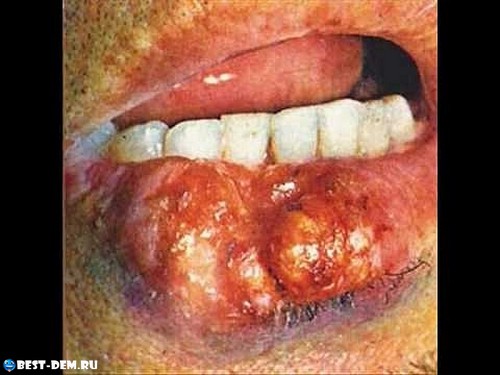 Нікотин – надзвичайно сильна отрута, яка діє переважно на нервову систему і травлення.
У людей, які палять кровоносні судини втрачають еластичність, стають крихкими.
Курці отруюють не тільки себе, а й тих хто біля них.
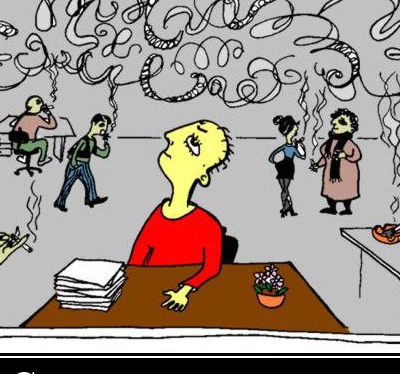 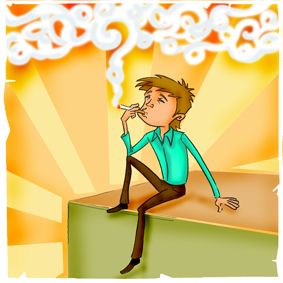 І біль в голові будеш ти відчувати,
А в розвитку фізичному будеш відставати.
В кімнаті накуреній будеш сидіти, 
НЕ буде у тебе тоді апетиту.
Нікотин утрудняє  роботу серця, прискорює пульс.
З рота погано пахне.
Від диму сигарет жовтіють зуби й пальці.
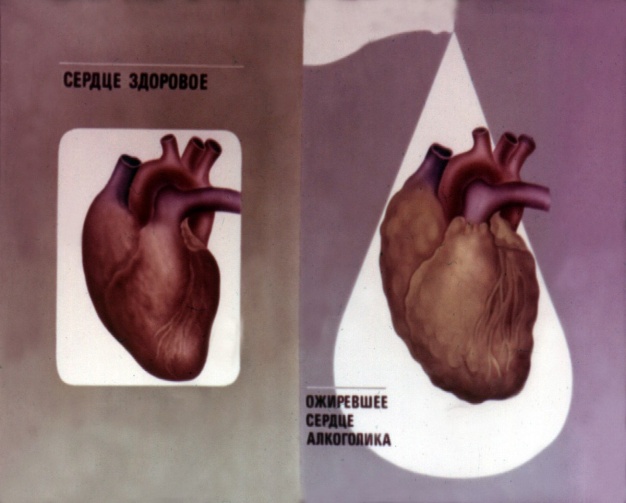 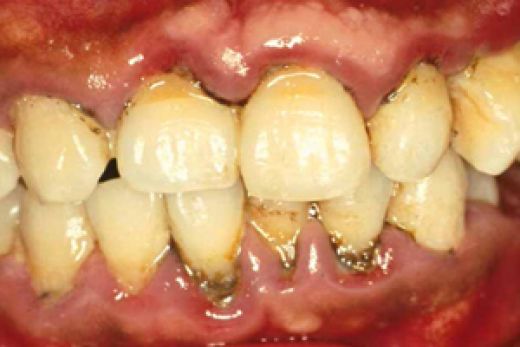 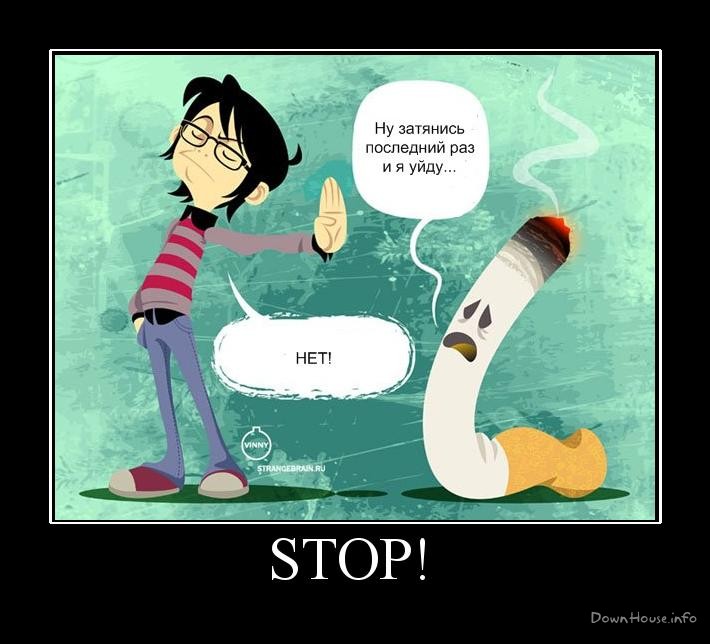 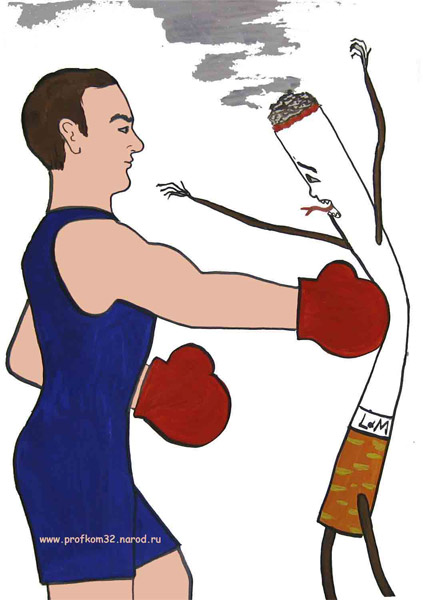 Курити не модно -    модно бути здоровим!
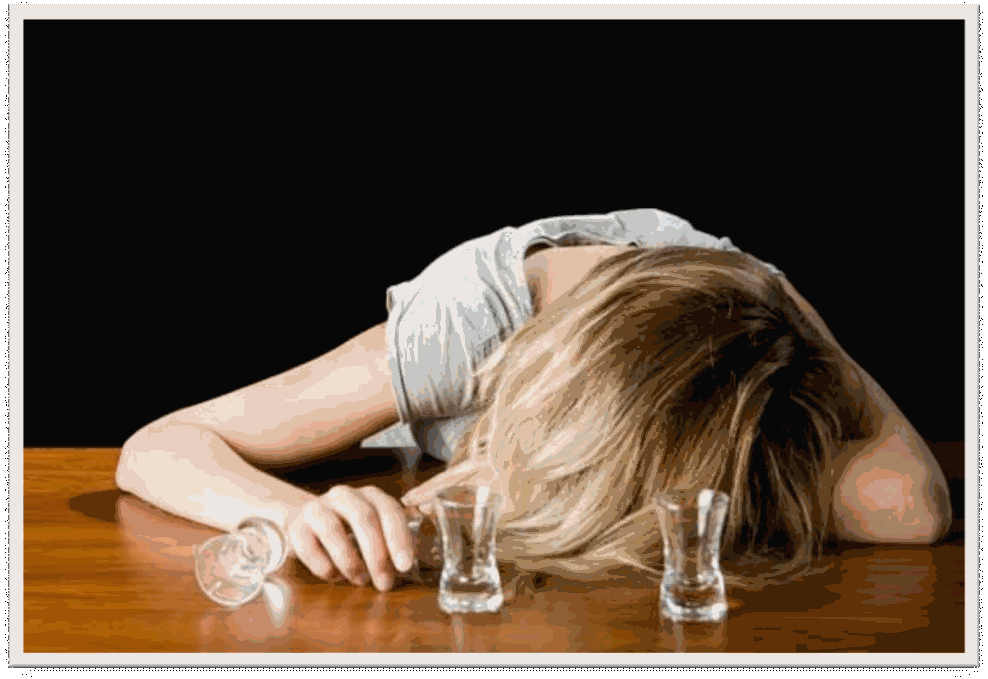 Алкоголізм – це важка недуга.
На неї хворіють ті, хто часто вживають спиртні  напої.
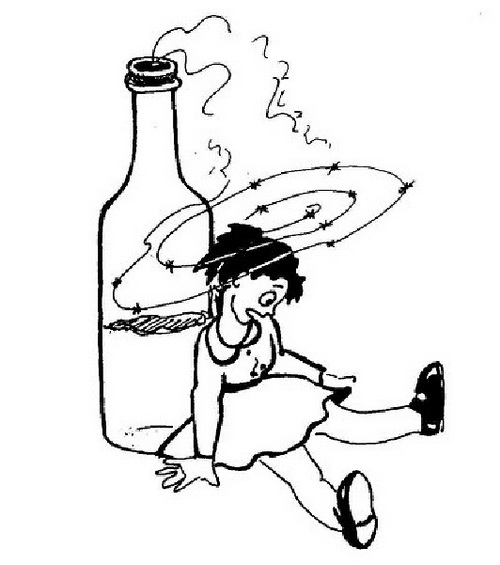 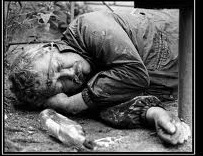 Алкоголь  всмоктується в кров,  ним можна отруїтися  і вмерти.
Через систематичне отруєння алкоголем можливо захворіти  на цукровий діабет.
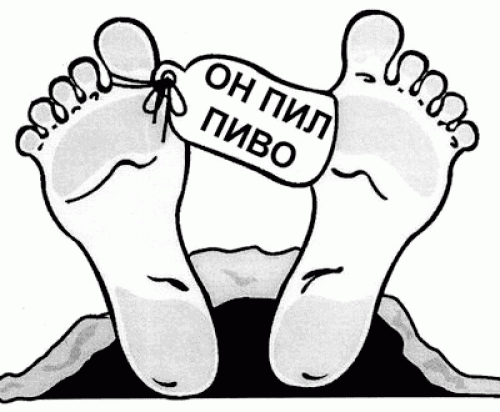 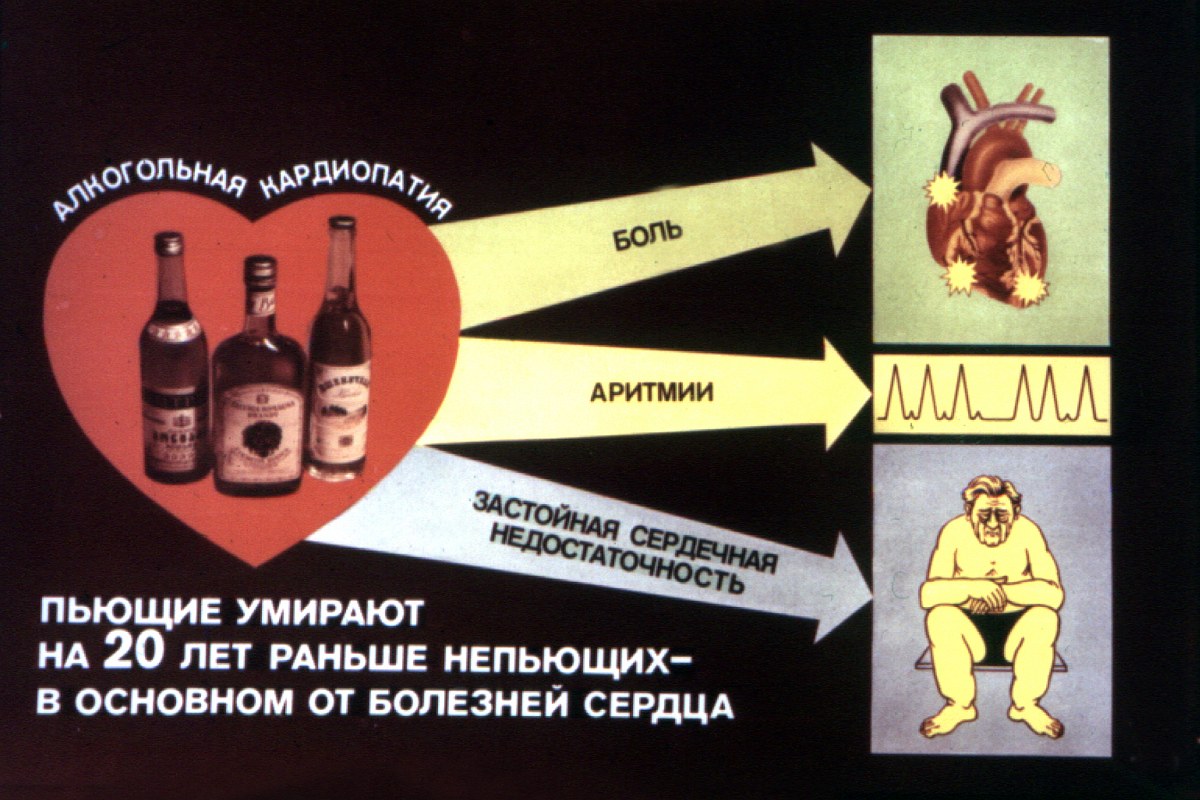 Серед причин смертності алкоголізм на третьому місці.
Майже всі алкоголіки страждають на цироз печінки, туберкульоз легень.
Від алкоголю страждають усі внутрішні органи, особливо мозок.
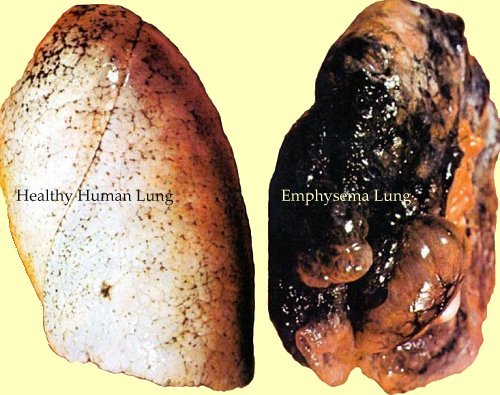 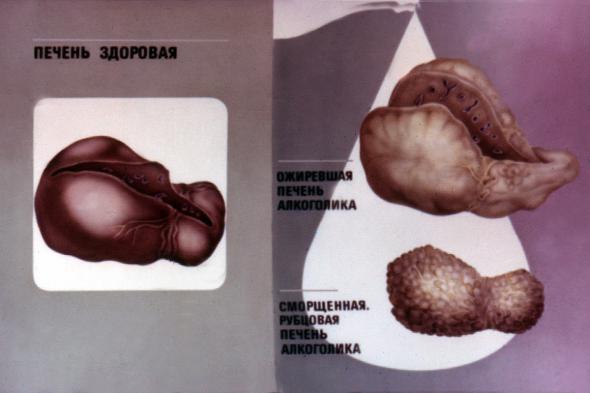 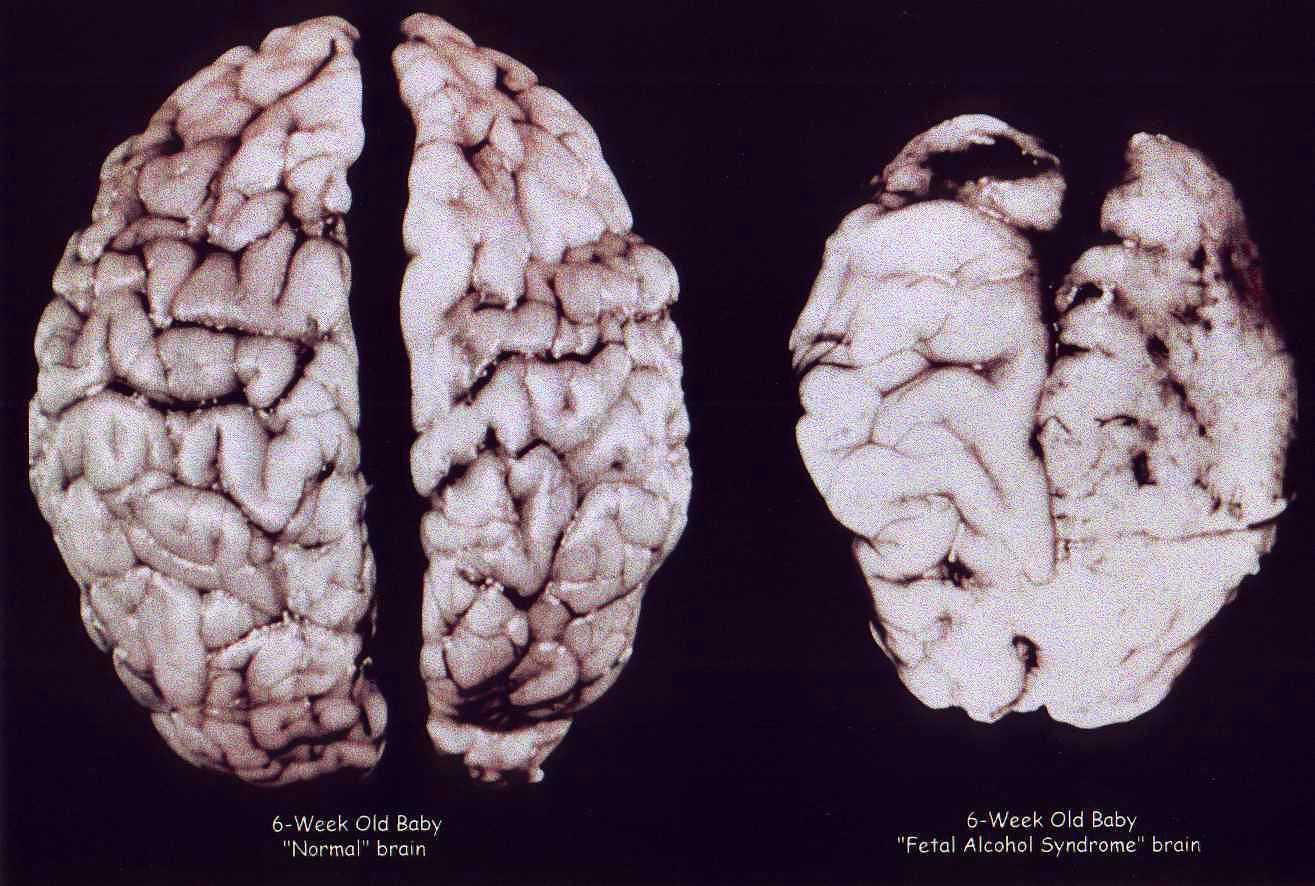 Отруєння мозку призводить до того, що людина втрачає здатність мислити -  у неї погіршується пам’ять, слабшають розумові здібності.
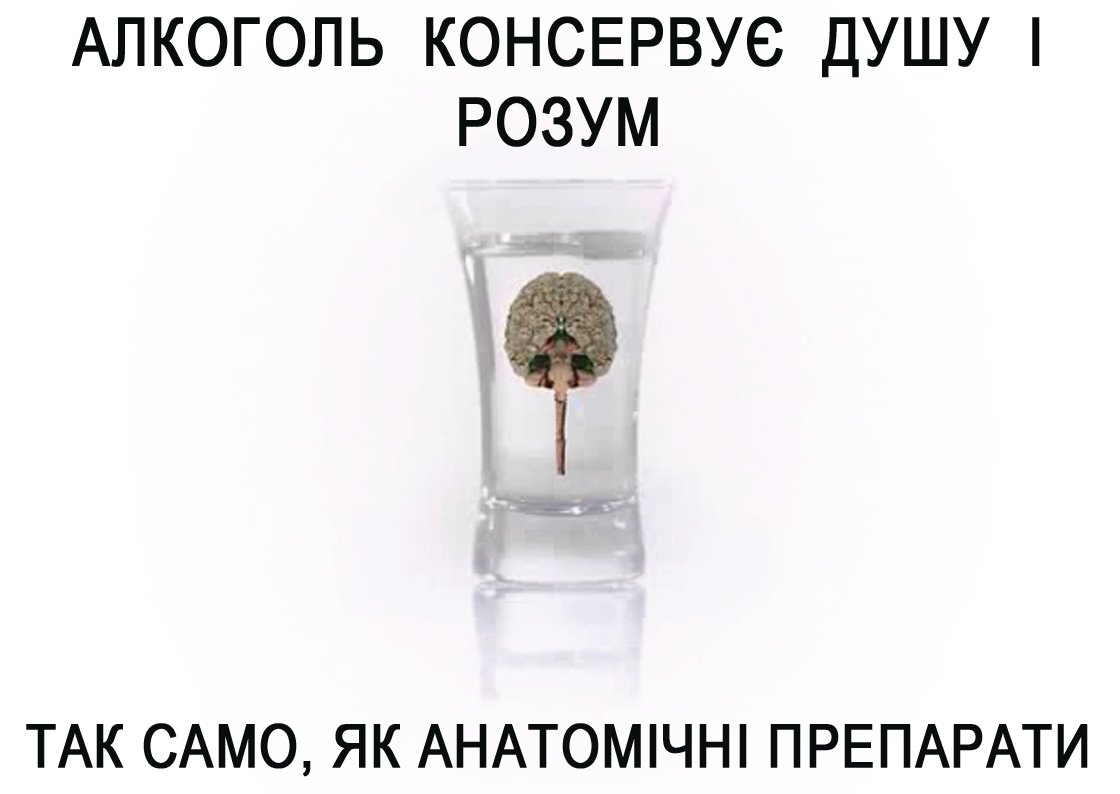 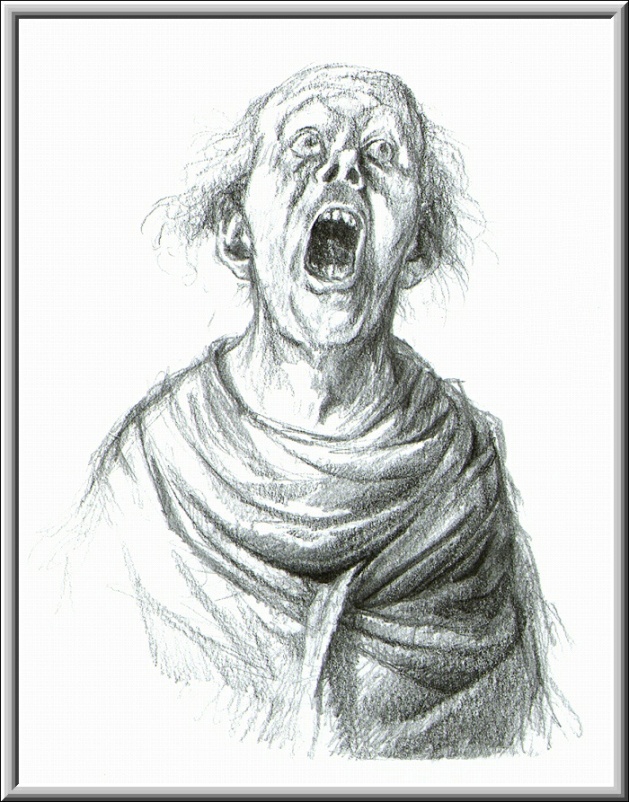 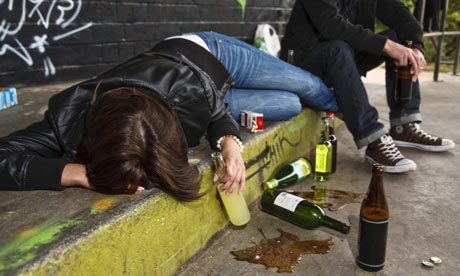 Алкоголь « тисне » на дитину:
вона погано росте
знижується увага
П’яна людина небезпечна для інших,бо вона не контролює своїх вчинків.
На грунті алкоголізму  скоюються важкі злочини.
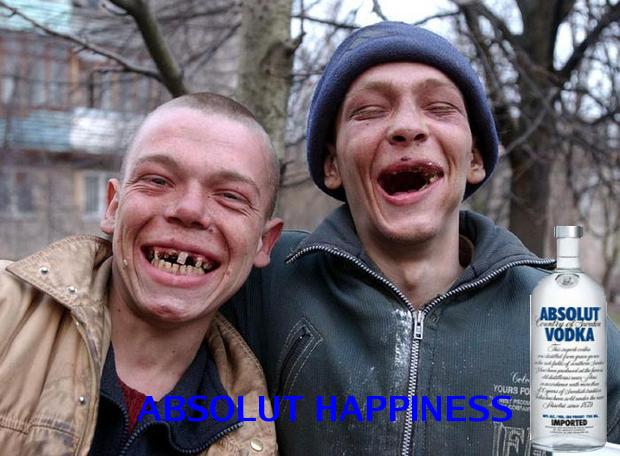 Уникайте  п’яниць!
Запам’ятайте!
Найкращий спосіб не стати алкоголіком -  не вживати спиртного.
Здоров’я – за гроші не купиш
Наркоманія – хворобливий потяг до вживання наркотиків.
Наркотики – це хімічні речовини, більшість яких є токсинами ( тобто отрутою), які спричиняють  у людини стан сп’яніння.
Наркоманія важко виліковується
Рак волі – так називають наркоманію.
Багато наркоманів хворіють на вірусні інфекції та СНІД
В них  розвивається  захворювання печінки і нирок.
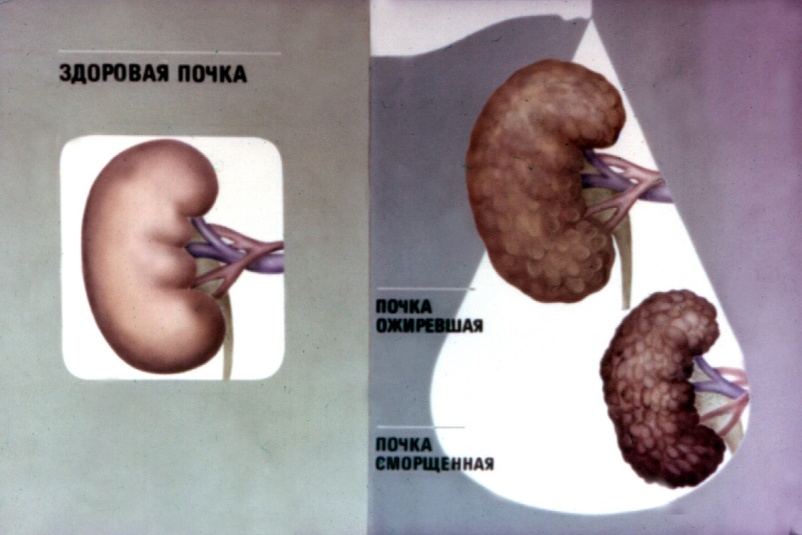 Вік  життя наркоманів в середньому на 20 – 25 років менший, ніж у нормальних людей.
Під впливом наркотиків
людина не контролює свої емоції
знищується неповторна особистість
вона втрачає волю
У наркоманів неприємний запах від тіла, із рота.
Проблеми із шлунком, поноси, нудота .
Шкіра  стає зморщеною.
Запалення повік, носа.
На місці  ін’єкцій виразки.
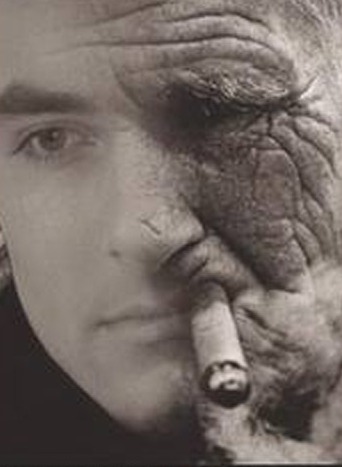 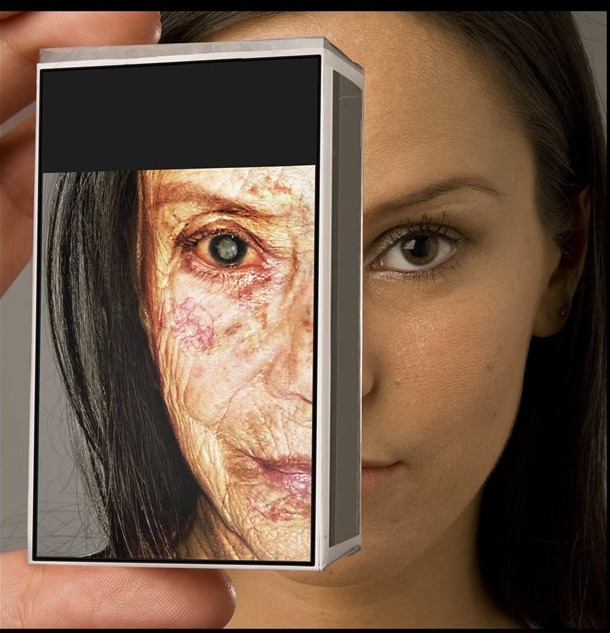 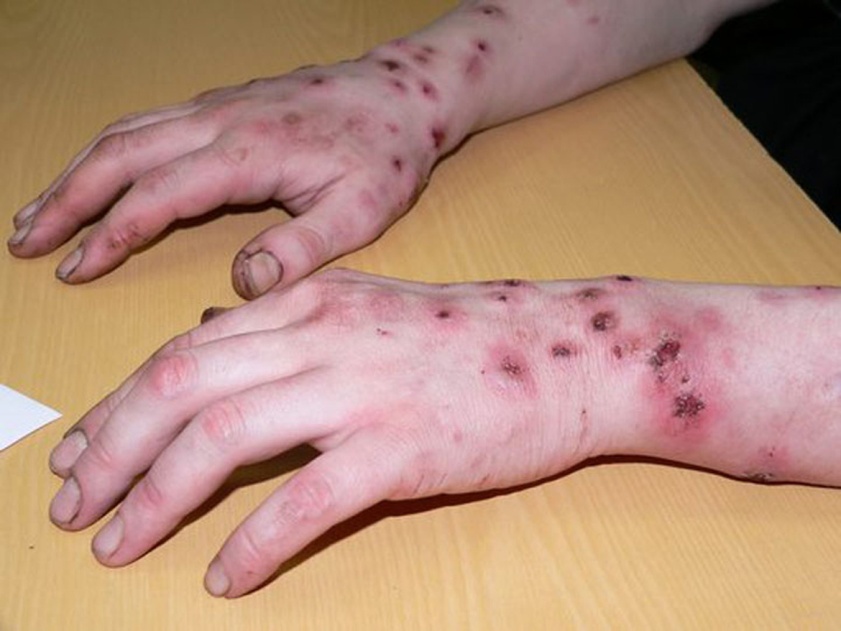 Швидко втрачають  вагу, старіють.
Запам’ятайте!
Життя доводить – ті, хто рано починають зловживати тютюном, алкоголем, - легко звертають до наркотиків.
Наркотики діють на дівчат ще сильніше, ніж на хлопців, -  вилікувати їх майже неможливо.
Легко піддаються втягненню в наркоманію  морально – нестійкі люди, недисципліновані, схильні до правопорушень.
Ніколи не пробуйте наркотиків. Це може призвести до біди.
Бути здоровим – модно, стильно, класно!